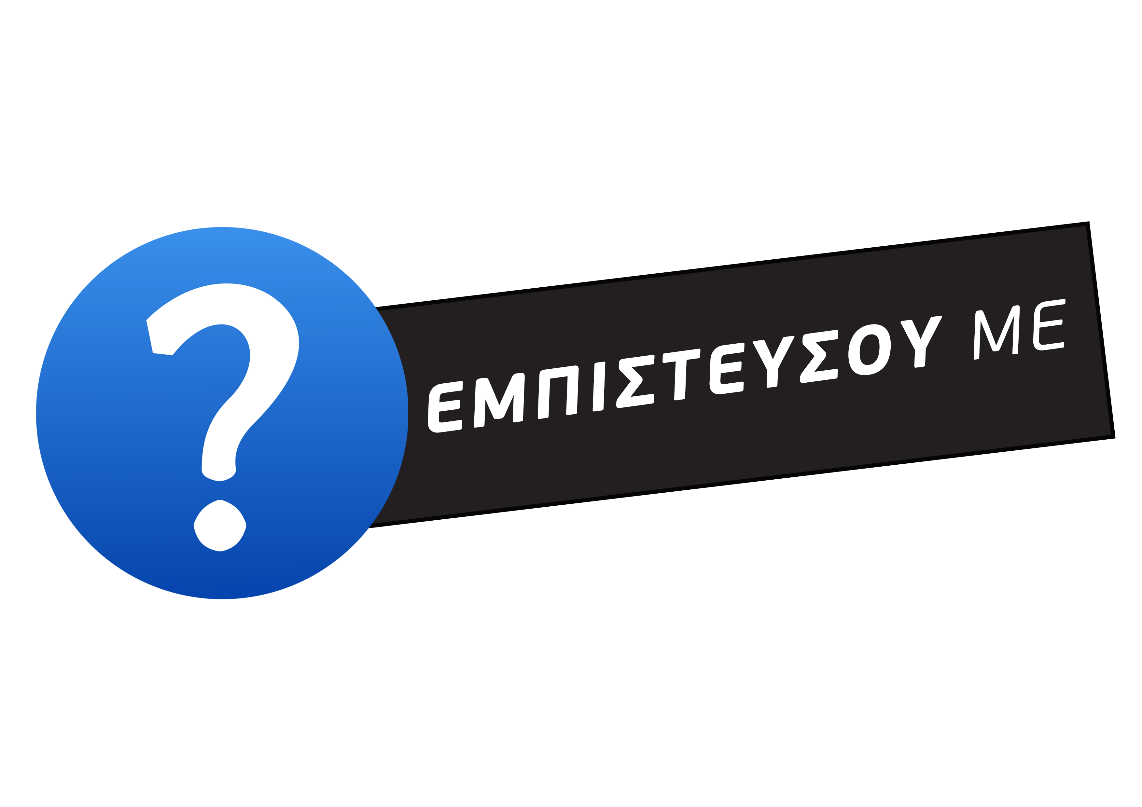 Μετάφραση
SaferInternet4Kids.gr
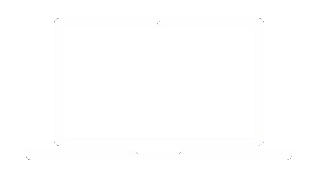 Μάθημα 1
Διαδικτυακό Περιεχόμενο
(9-11 χρόνων)
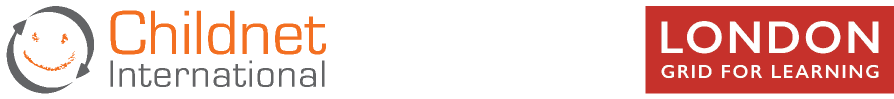 Αντικείμενο Μαθήματος
Γνωρίζω ότι δεν είναι αξιόπιστο οτιδήποτε συναντώ στο διαδίκτυο.  

Αναγνωρίζω  κάποιες βασικές διαφορές ανάμεσα σε ένα γεγονός και μια άποψη. 

Μπορώ να αποφασίσω τι θα πιστέψω χρησιμοποιώντας στοιχεία.
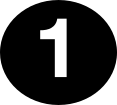 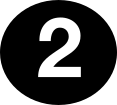 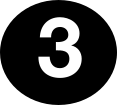 Μετάφραση
SaferInternet4Kids.gr
Μετάφραση
SaferInternet4Kids.gr
Τι είναι εμπιστοσύνη;
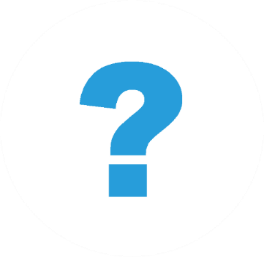 Εμπιστοσύνη είναι…
Να μπορείς να πιστέψεις ότι κάποιος ή κάτι σου λέει την αλήθεια.
Εμπιστοσύνη είναι…
Να μπορείς να στηριχτείς σε κάποιον ή κάτι.
Που συναντάς
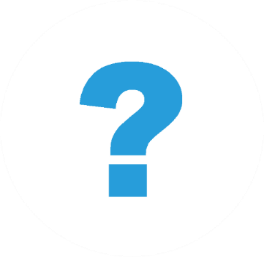 διαδικτυακό περιεχόμενο;
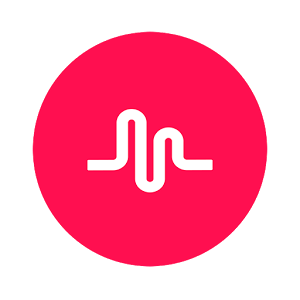 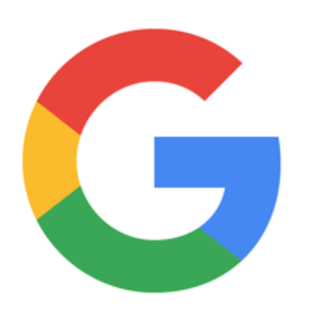 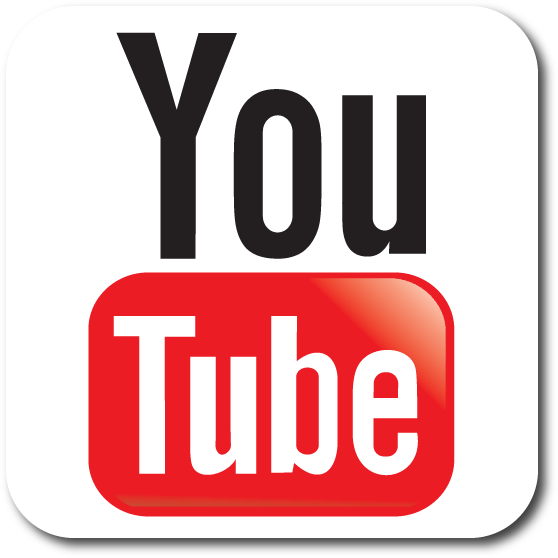 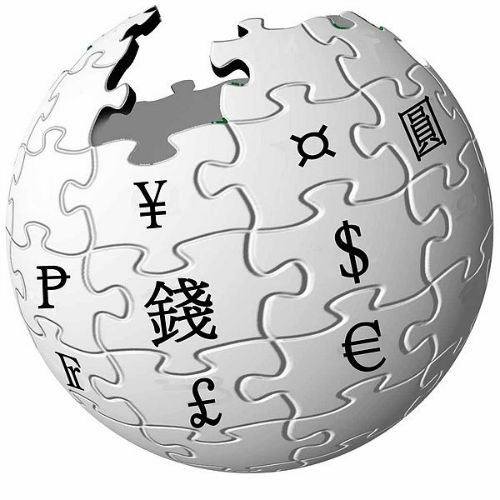 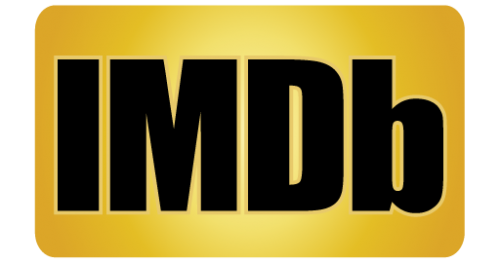 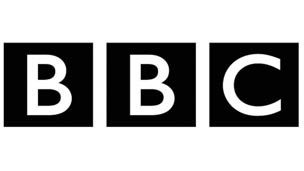 Μετάφραση
SaferInternet4Kids.gr
[Speaker Notes: To find out more about any of these apps then visit;
www.commonsensemedia.org 
www.net-aware.org.uk]
Μπορούμε να εμπιστευτούμε
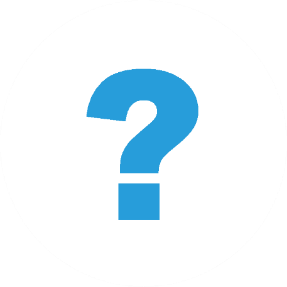 όλα όσα βλέπουμε στο διαδίκτυο;
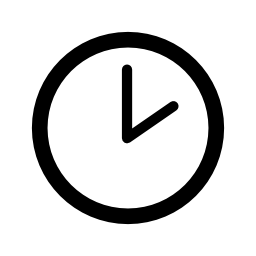 Δραστηριότητα
Ταξινόμησε όλα  αυτά που μπορεί να συναντήσεις στο διαδίκτυο στον παρακάτω πίνακα βασιζόμενος/η στο αν μπορείς να τα εμπιστευτείς ή όχι.
5 λεπτά
Ναι
Όχι
Ίσως
Σχόλια
Ειδήσεις
Blogs
Εικόνες
Συνδέσμους
Hashtags
Γεγονότα
Quizzes
Βίντεο
Χάρτες
Ιστοσελίδες
Μηχανές αναζήτησης
Πρόκληση: Μπορείτε να σκεφτείτε κάτι άλλο;
Μετάφραση
SaferInternet4Kids.gr
Μετάφραση
SaferInternet4Kids.gr
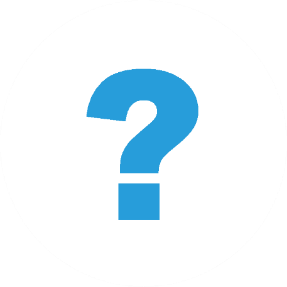 Πόσο έμπιστο είναι;
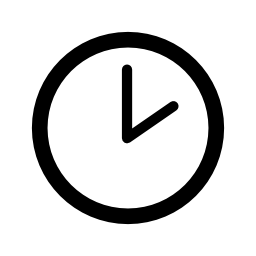 10 λεπτά
Δραστηριότητα – Καλό παιχνίδι;
Βαθμολόγησε τις επόμενες 5 πηγές πληροφόρησης και αποφάσισε ποια είναι περισσότερο αξιόπιστη. 
 
- Ποια πηγή δίνει την καλύτερη και πιο ακριβή περιγραφή του παιχνιδιού;
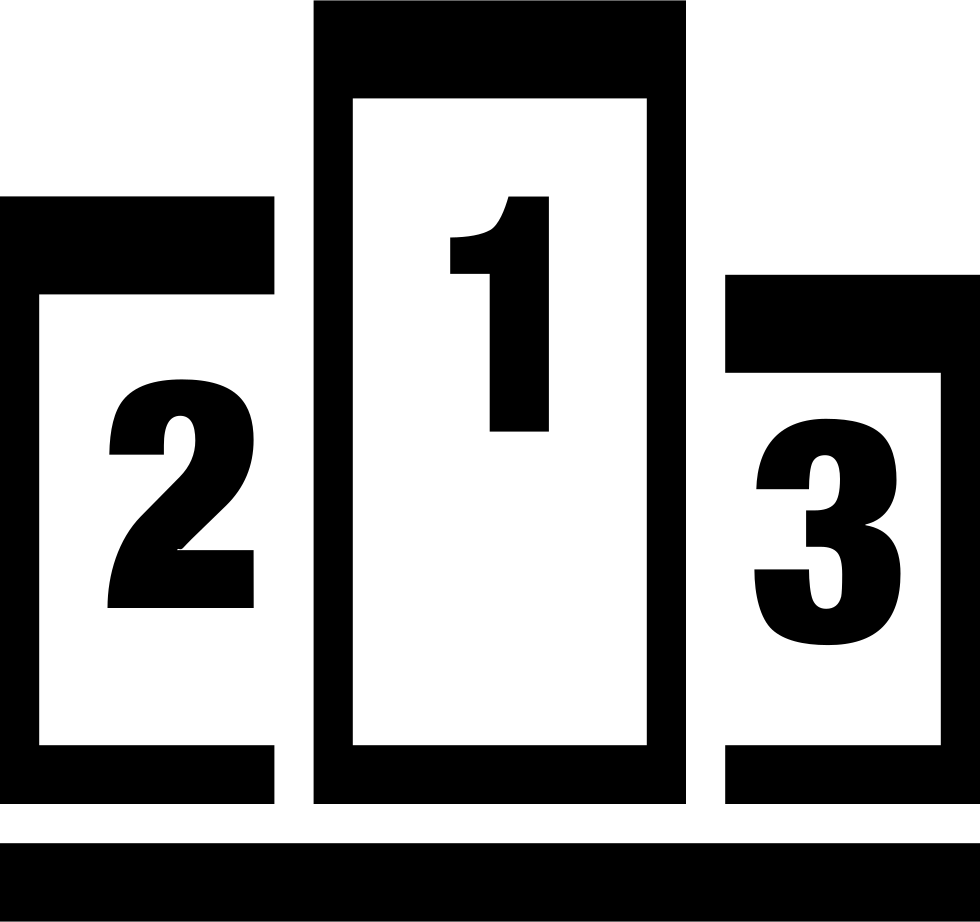 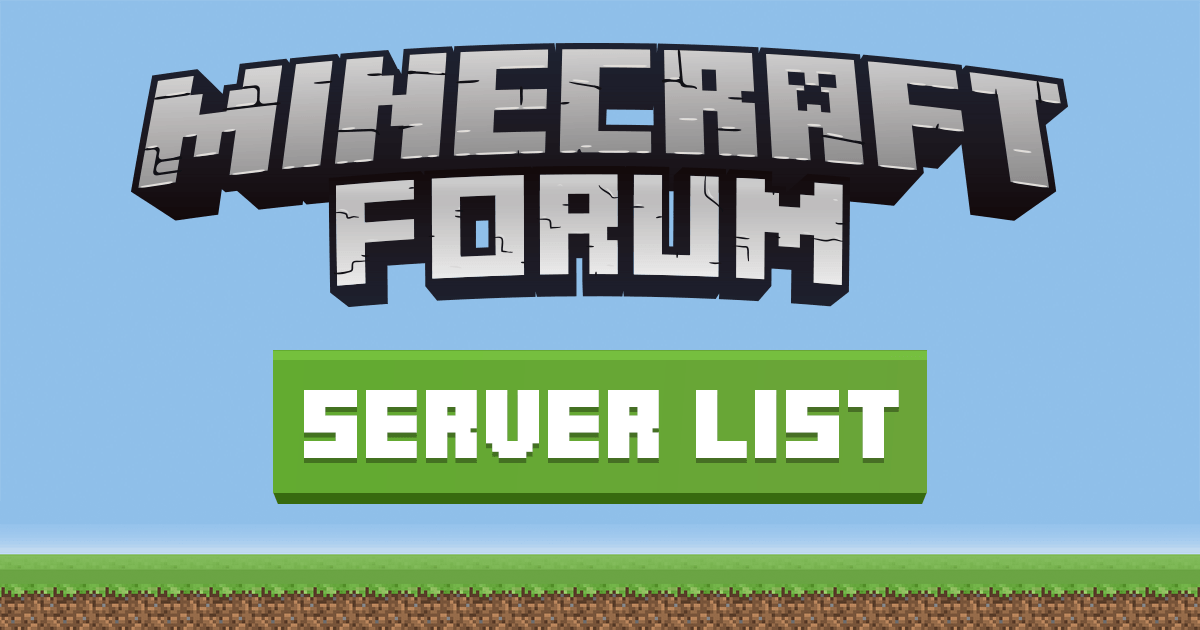 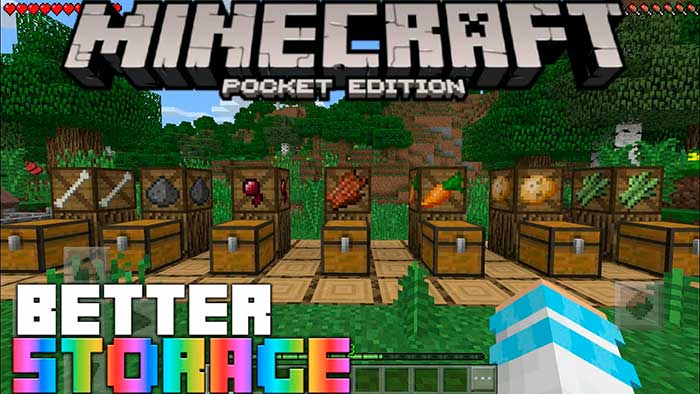 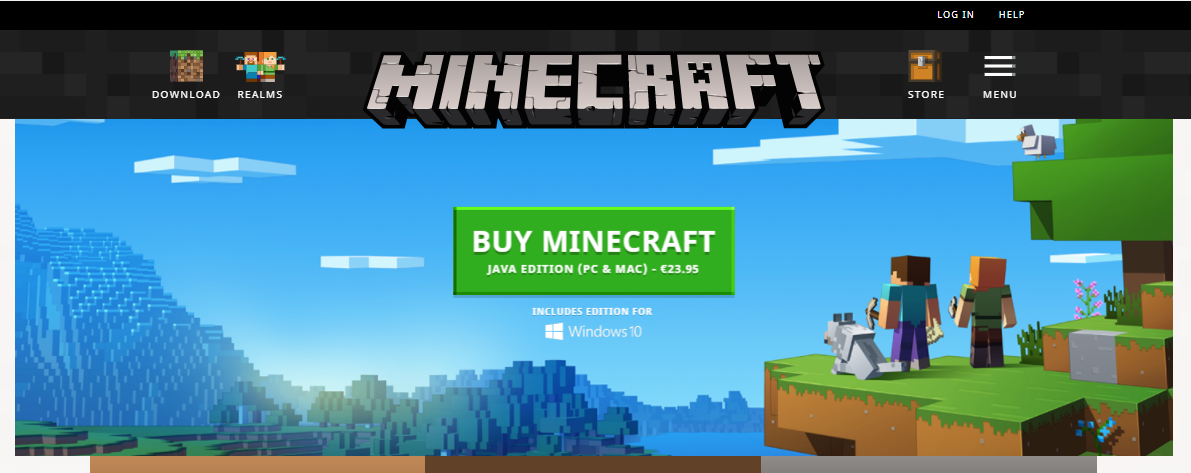 Ποιο δημοσίευμα θα εμπιστευόσασταν; Γιατί;
Βάλτε τα σε σειρά ανάλογα 
με την αξιοπιστία τους.
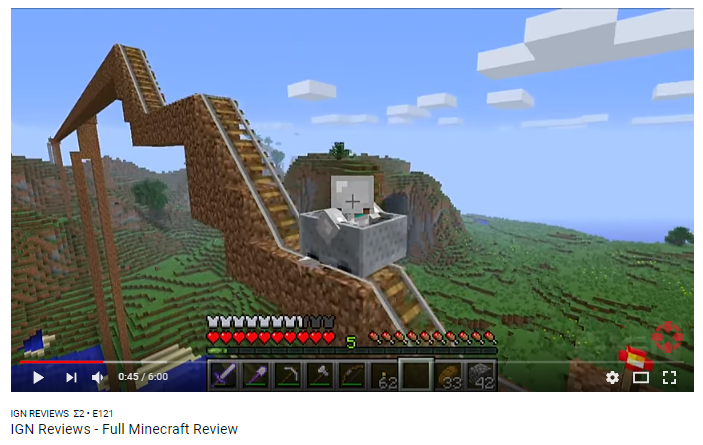 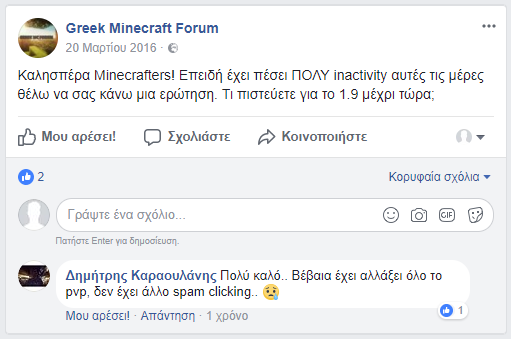 Μετάφραση
SaferInternet4Kids.gr
1
Ένα ανεπίσημο forum
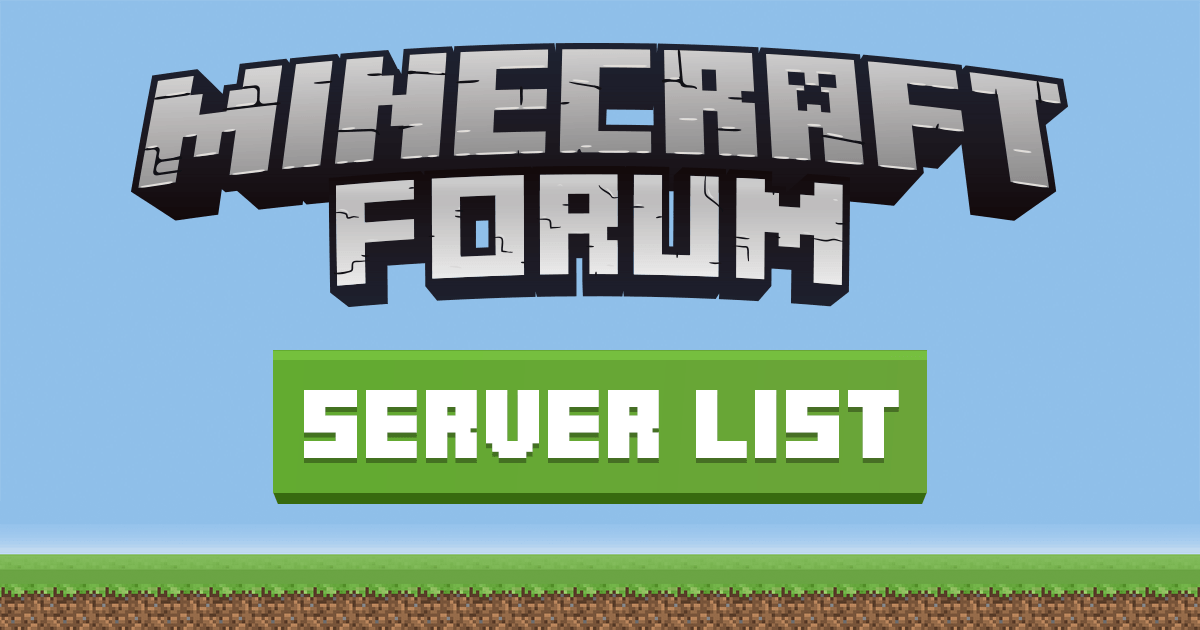 Μετάφραση
SaferInternet4Kids.gr
2
Μια διαφήμιση
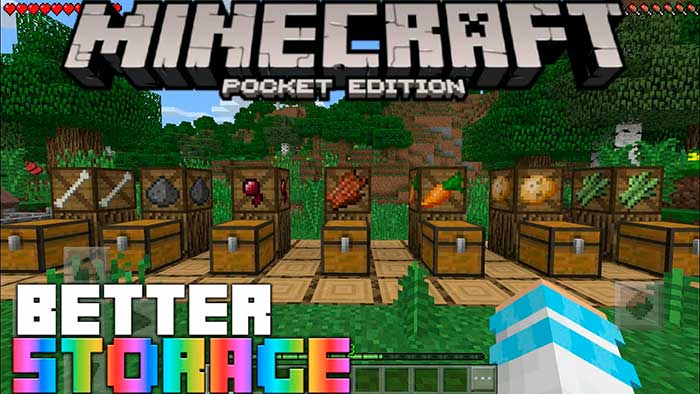 Μετάφραση
SaferInternet4Kids.gr
3
Διαδικτυακά μηνύματα και σχόλια
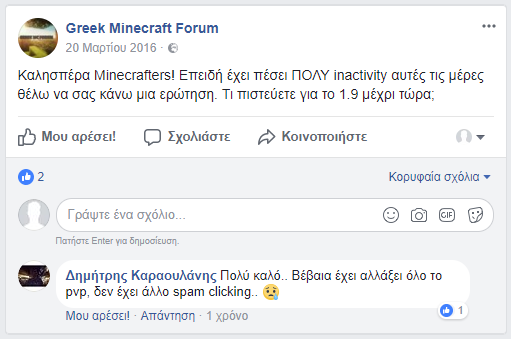 Μετάφραση
SaferInternet4Kids.gr
4
Μια ιστοσελίδα
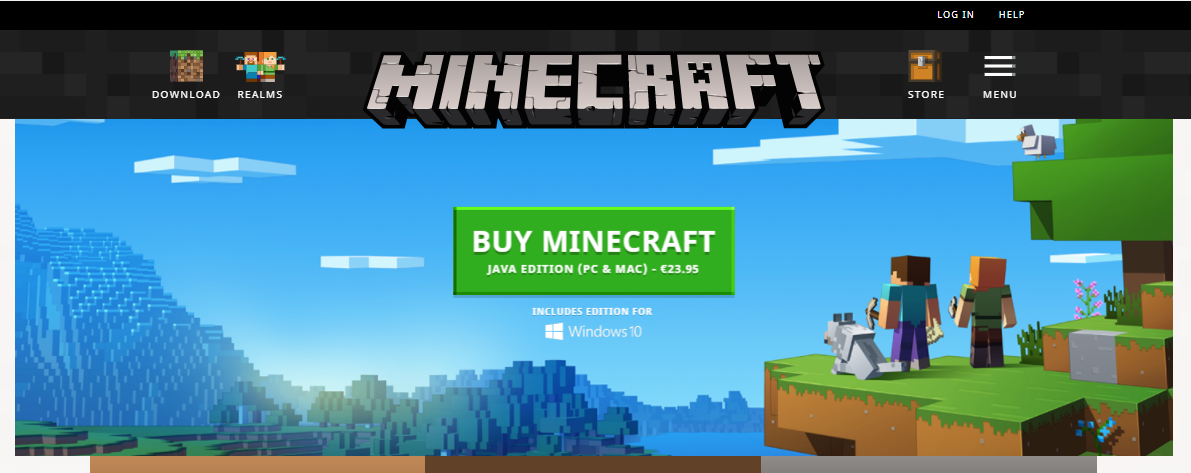 Μετάφραση
SaferInternet4Kids.gr
5
Μια κριτική σε βίντεο
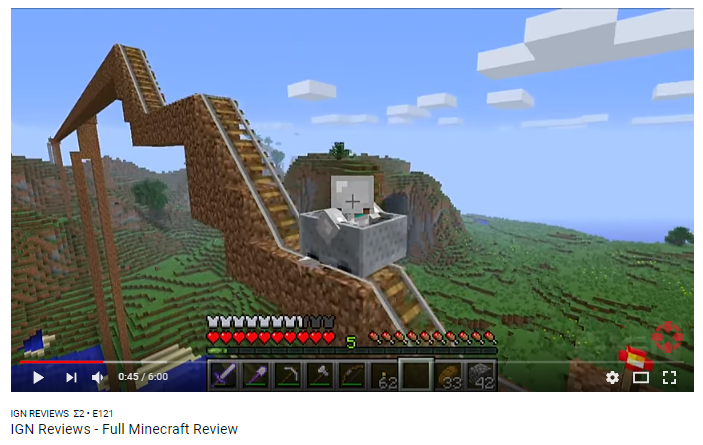 Μετάφραση
SaferInternet4Kids.gr
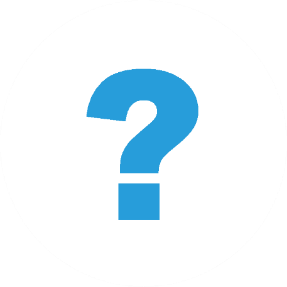 Τι πρέπει να ψάξουμε;
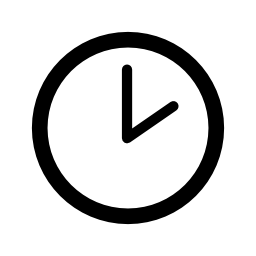 10 λεπτά
Πως βρίσκω αξιόπιστες πληροφορίες στο διαδίκτυο;
Δραστηριότητα – Τι ψάχνουμε;
Γράψτε μια λίστα με πράγματα που θα ψάξετε για να κρίνετε αν κάτι στο διαδίκτυο είναι έμπιστο.
…
…
1
…
2
3
Μετάφραση
SaferInternet4Kids.gr
Πόσο αξιόπιστο είναι;
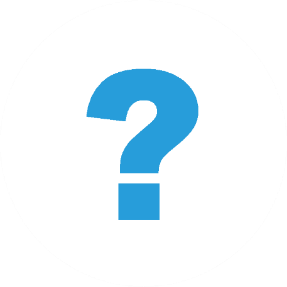 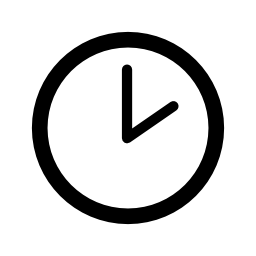 10 λεπτά
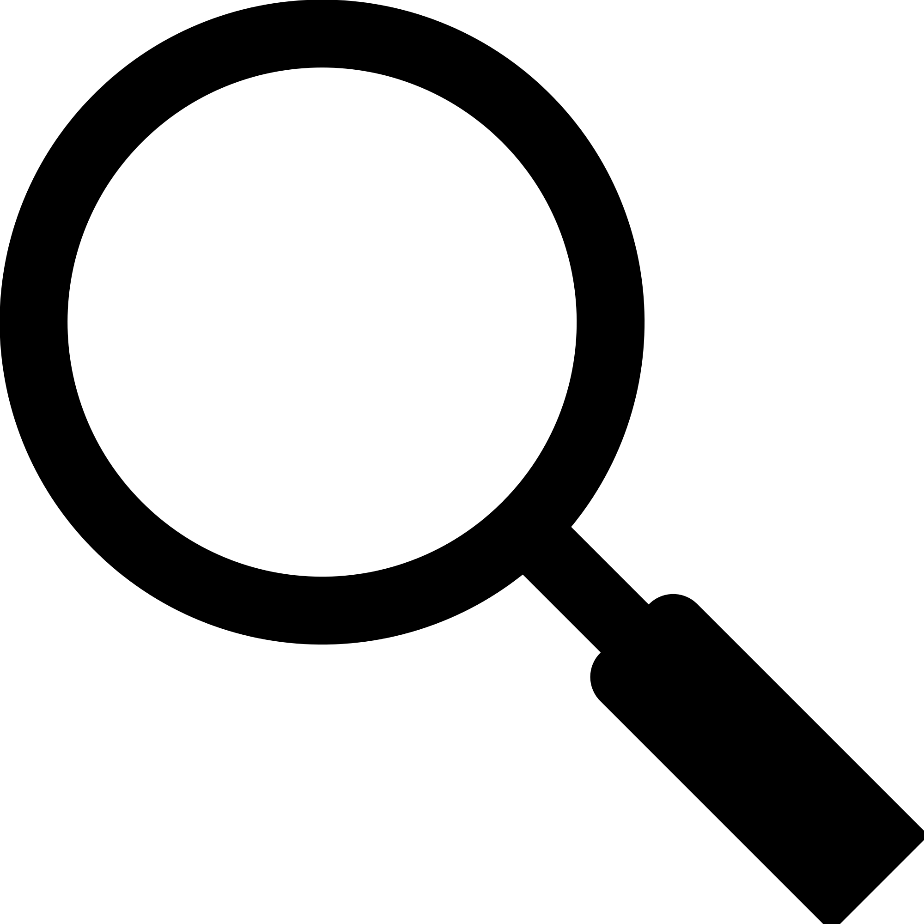 Δραστηριότητα – Αναζητώντας την αλήθεια 
Δείτε τα παρακάτω αποτελέσματα αναζήτησης για τη λήψη του Toy Story και αποφασίστε σε ποιο σύνδεσμο να μπεις. Σκέψου:
Ποιος σύνδεσμος θα σε αφήσει να κατεβάσεις την ταινία;
Θα κοστίσει χρήματα;
Υπάρχουν ιστοσελίδες που δε θα εμπιστευόσουν;
Πως ταξινομήθηκαν οι ιστοσελίδες;
Θέλω να κατεβάσω και να δω το «Toy Story»! Σε ποιο σύνδεσμο να πατήσω;
Μετάφραση
SaferInternet4Kids.gr
Αναζητώντας την αλήθεια
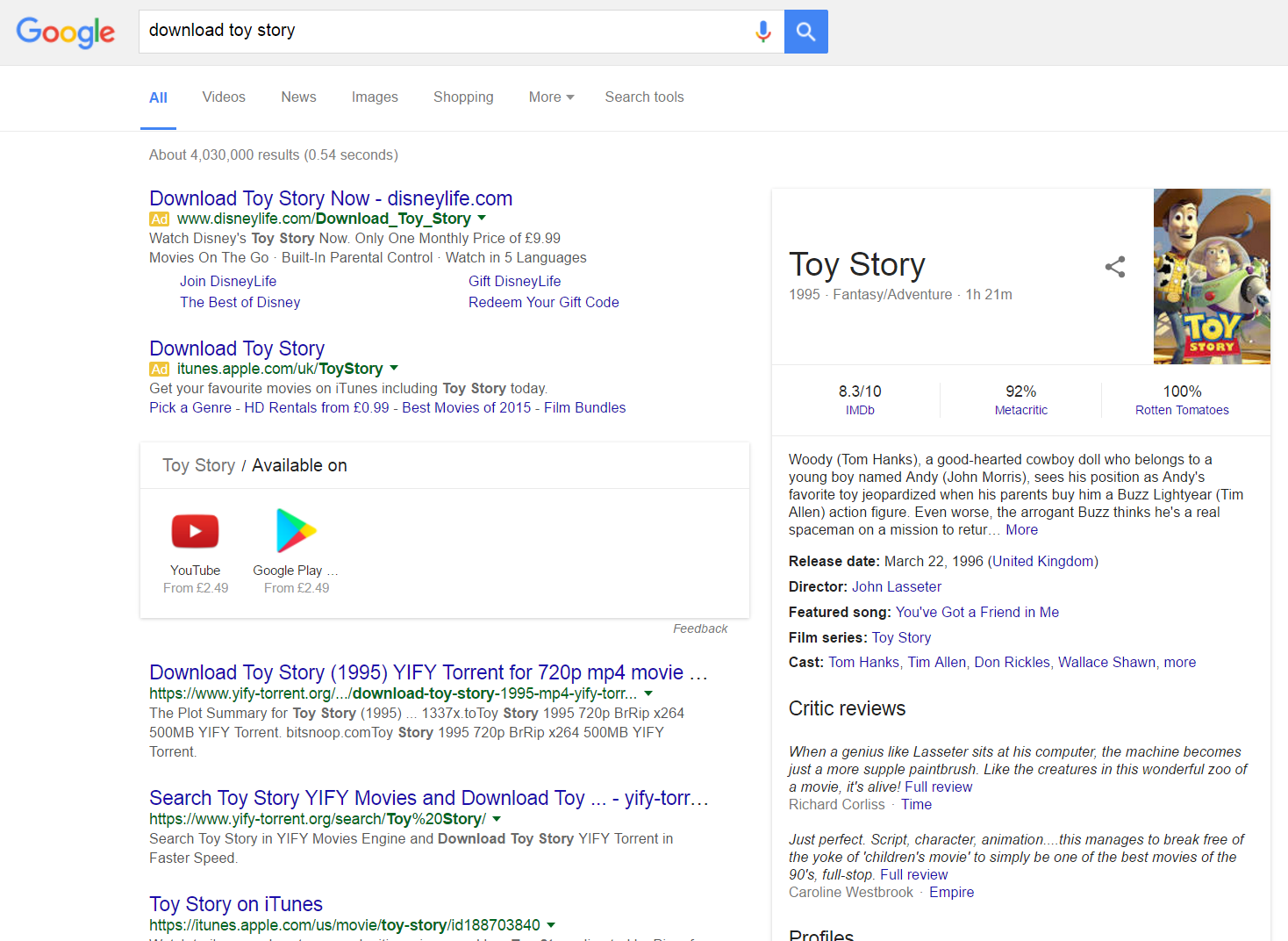 Ad
Ad
Τι πρέπει να προσέξουμε;
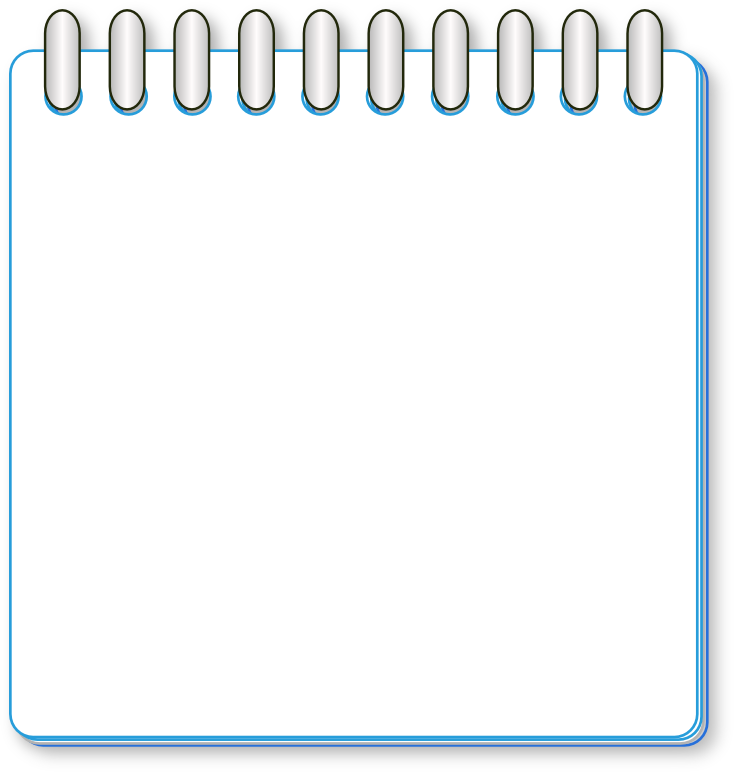 
Υπάρχει κάτι που μπορούμε να προσθέσουμε στη λίστα μας για να βεβαιωθούμε ότι θα κάνουμε κλικ στο πιο αξιόπιστο αποτέλεσμα;
Μετάφραση
SaferInternet4Kids.gr
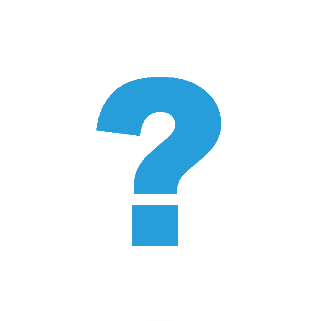 Πως μπορούμε να ελέγξουμε;
?
Βρήκα κάτι στο διαδίκτυο που νομίζω ότι είναι αξιόπιστο, αλλά πως μπορώ να το ελέγξω;
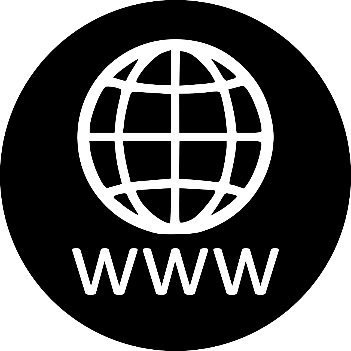 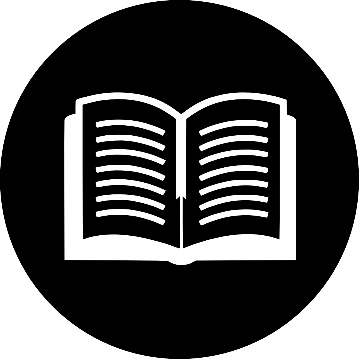 Έλεγξε το σε τουλάχιστο τρεις διαφορετικές ιστοσελίδες.
Εξακρίβωσέ το 
σε ένα βιβλίο.
Μίλα σε κάποιον για αυτό που βρήκες.
Μετάφραση
SaferInternet4Kids.gr
Μετάφραση
SaferInternet4Kids.gr
Ώρα να σκεφτούμε
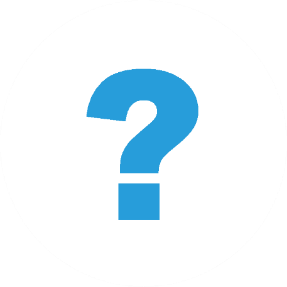 Αυτό σημαίνει ότι 
δεν μπορούμε να εμπιστευτούμε τίποτα 
στο διαδίκτυο;
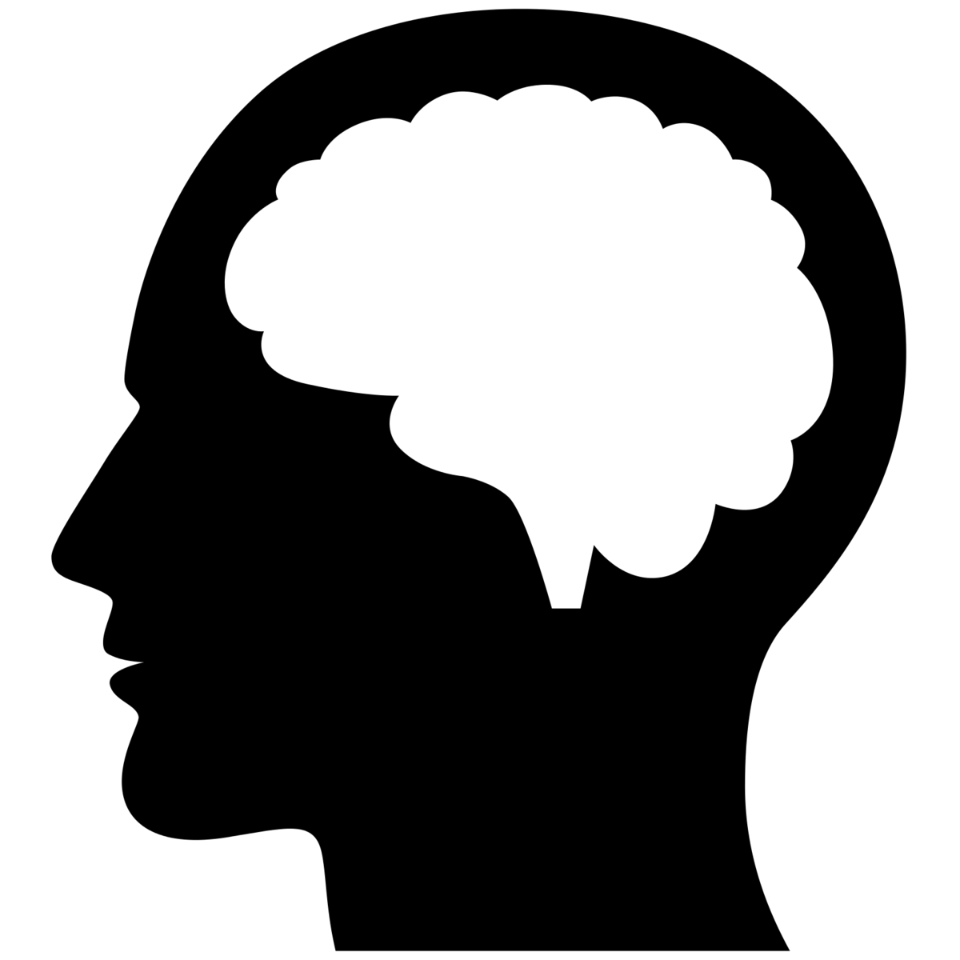 ΒΟΗΘΕΙΑ
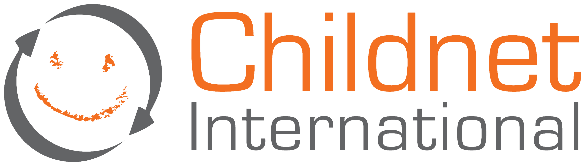 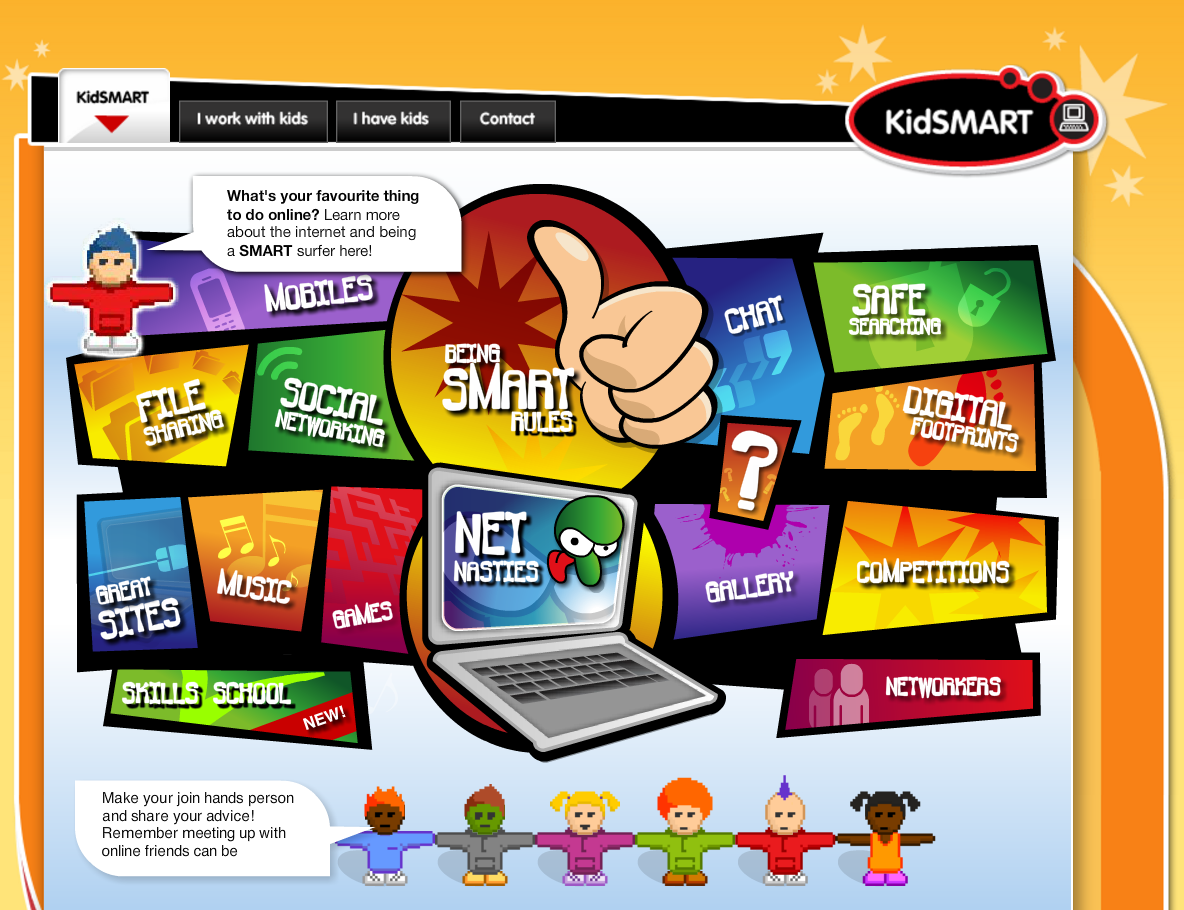 www.kidsmart.org.uk
Μετάφραση
SaferInternet4Kids.gr
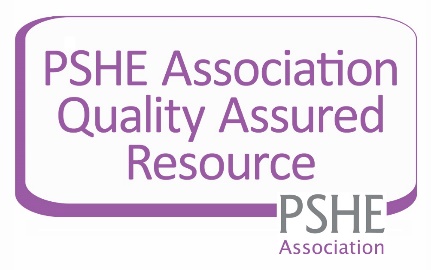 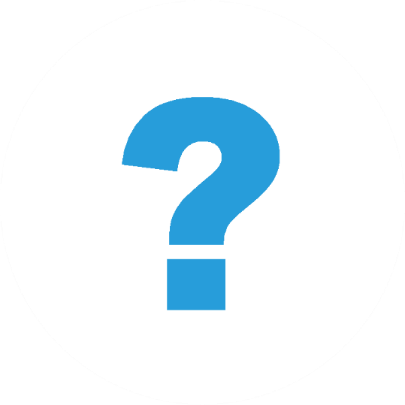 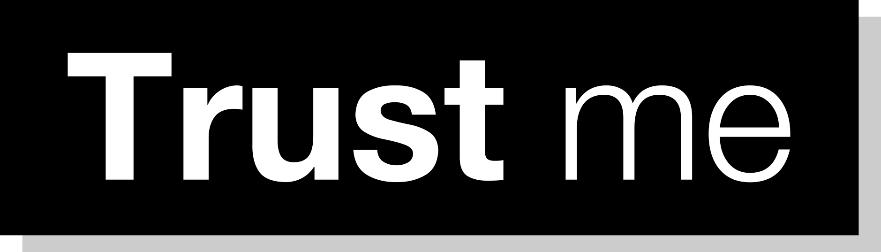 Βασισμένο στο:
www.childnet.com/trustme
trustme.lgfl.net
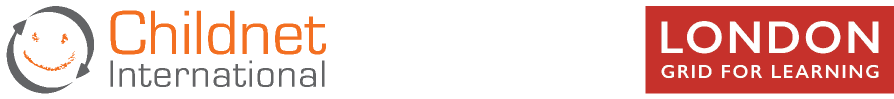 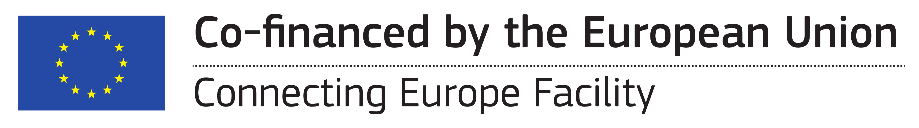 Μετάφραση
SaferInternet4Kids.gr
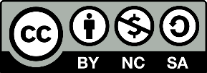 Trust Me by Childnet International is licensed under aCreative Commons Attribution-NonCommercial-ShareAlike 4.0 International License.
Μετάφραση
SaferInternet4Kids.gr
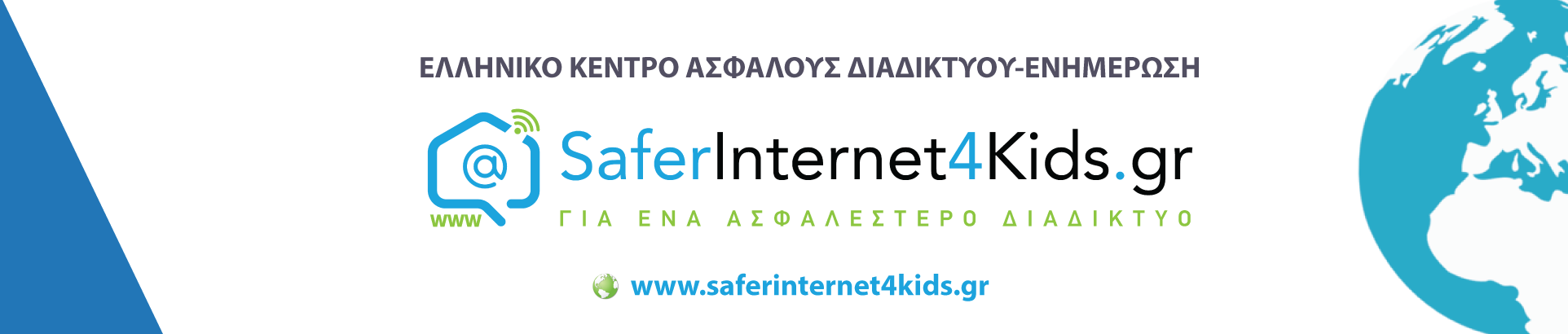 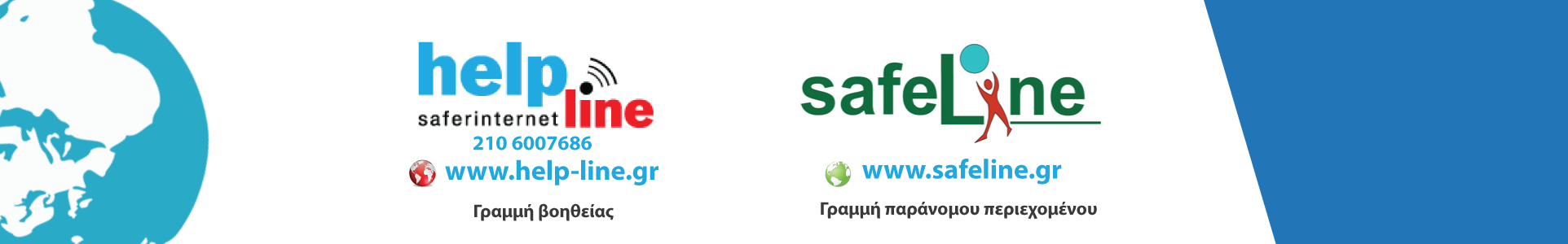 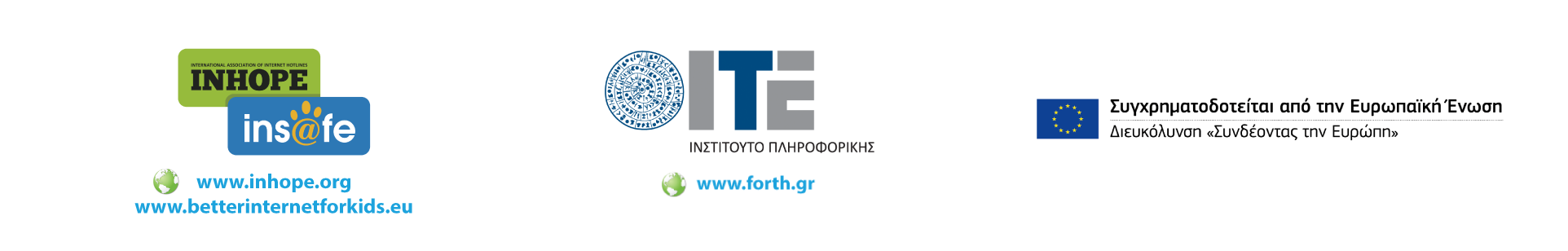 21